Baloldali, liberális pártok 2016 elejénReiner Roland
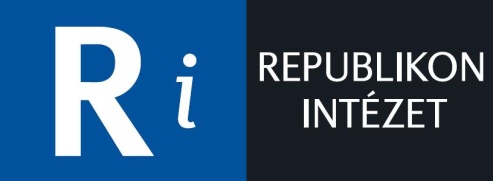 Kikről lesz szó?
A 2014-es összefogásban részt vevő négy párt: DK, Együtt, Liberálisok, PM
Mi lett a Kormányváltó szavazókkal?
A baloldal (is) értékheterogén
Pártok helyzete: Demokratikus Koalíció
2014-es összefogásból MSZP után a legjobban kikerülő párt:
Önállóan is parlamenti küszöb körül
Létező karakter
Legnagyobb előny = legnagyobb hátrány: Gyurcsány Ferenc
„negatívan megosztó” – 54%  nagyon ellenszenvesnek találja, míg 16% nagyon szimpatikusnak (3. legmagasabb!)
Potenciális szavazóinak ¾-e eleve Kormányváltó
DK: „összefogás” szavazók
A DK-sok a leginkább nyitottak a többi baloldali párt felé  Orbán leváltása mindennél fontosabb
Klasszikus balliberális szavazók – akik a baloldali tábor kisebb részét alkotják
Együtt – Liberálisok – PM
Egyaránt 0-2%-ra mért pártok, de 4-6 százaléknyi potenciális szavazó  jelentős átfedések
Hasonló célcsoport, hasonló megítélés általános ügyekben
Pártok helyzete: Együtt
Helyzeti előny: legjobban látszó párt

Bajnai hiánya  karakter nélküliség?
Bajnai távozása  elszalasztott remény

Szakértőiség – szűk célcsoport, de a baloldal egy részének fontos, működő hívószó
Ideológia – liberális? Középosztály-fókusz? 
„csalódott Fidesz-szavazó” – legnehezebben megnyerhető célcsoport
Pártok helyzete: Liberálisok
Helyzeti előny 
van igény a liberális gondolatokra a magyar társadalomban / a baloldali-liberális ellenzéki oldalon
Liberális, mint megkülönböztető jelző: a pártot is egyértelműen annak látják és a potenciális szavazók is magasabb arányban azonosítják magukat

A Liberálisok viszont nem visznek önálló liberális témákat, így jellemzően megmaradnak ellenzéki-kommentátori szereplőként
Liberális ügyekben bármikor versenybe szállhat
Pártok helyzete: PM
Helyzeti előny: kerületi polgármester, EP-képviselő, parlamenti képviselő  de PM-hez kötés nehézsége
Hátrány: múlt nehezíti az önálló karaktert – LMP, Bajnai, Együtt-PM
Bal? Zöld? – mindkét területen erős konkurencia
Alapjövedelem kampány
Merre tovább?
Bizonytalanok: 
Minimum 3 millió bizonytalan, de ebből nagyságrendileg 1,2 millió sosem szavaz
Kb 600 ezer aktív bizonytalan elsődleges tartalék
Kb. 1 millió passzív bizonytalan  másodlagos tartalék
Heterogén csoport mindkettő, de van ellenzéki, potenciális szavazó
„csak” baloldali retorikával nem megszólítható
Önálló, párhuzamos építkezés
„közös” kommentár helyett saját ügyek
Közösség és pártépítés
Alternatív médiafelületek használata
Köszönöm a figyelmet!www.republikon.hureiner.roland@republikon.hu
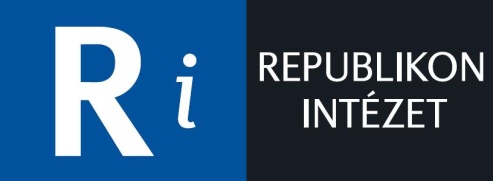